White Sulphur Springs, Flood Risk Summary
     The information below includes estimates derived from the BLRA as of May 2023.
     The demographic information is based on the Census Bureau’s American Community Survey (ACS) 5-year estimates of 2017.
Ratio of Floodplain to       Community Area: 21.9%
Incorporated Community Median: 10.2%
Hazard
Federally Declared Flood Disasters in Greenbrier County since 1989: 9
Statewide County Median: 12
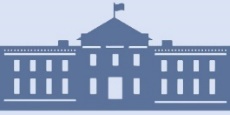 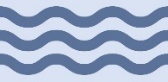 Physical
Human
Exposure
Total Buildings in High-Risk Floodplains: 425 (26%)
Incorporated Community Median: 59 (9%)
Estimated Population Residing in Floodplains:
1,026 (39%)
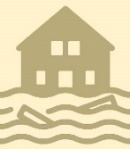 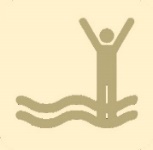 Incorporated Community Median: 114 (10%)
Total Building Value in Floodplains: $41,015K
Incorporated Community Median: $6,417K
Newly Mapped in Structures: 75

Newly Mapped out Structures: 117
Estimated Population Displaced by Flooding:
462 (17%)
Incorporated Community Median: 56 (13%)
Total Estimated Building Loss: $1,225K
Incorporated Community Median: $240K
Total At-Risk Residential Structures: 372
Incorporated Community Median: 44
Estimated Population in Need of Short-Term Shelters: 104
Incorporated Community Median: 12
Vulnerability
Mobile Homes 
in Floodplains: 4
Incorporated Community Median: 5
Critical Buildings in Floodplains (Essential Facilities and Non-Historical Community Assets): 10
Incorporated Community Median: 3
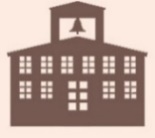 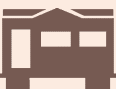 Renters Ratio 
in Floodplains: 51%
Incorporated Community Med.: 35%
Social Vulnerability Index (SVI) 
of Greenbrier County: 0.55
Statewide County Median: 0.48
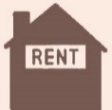 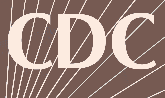